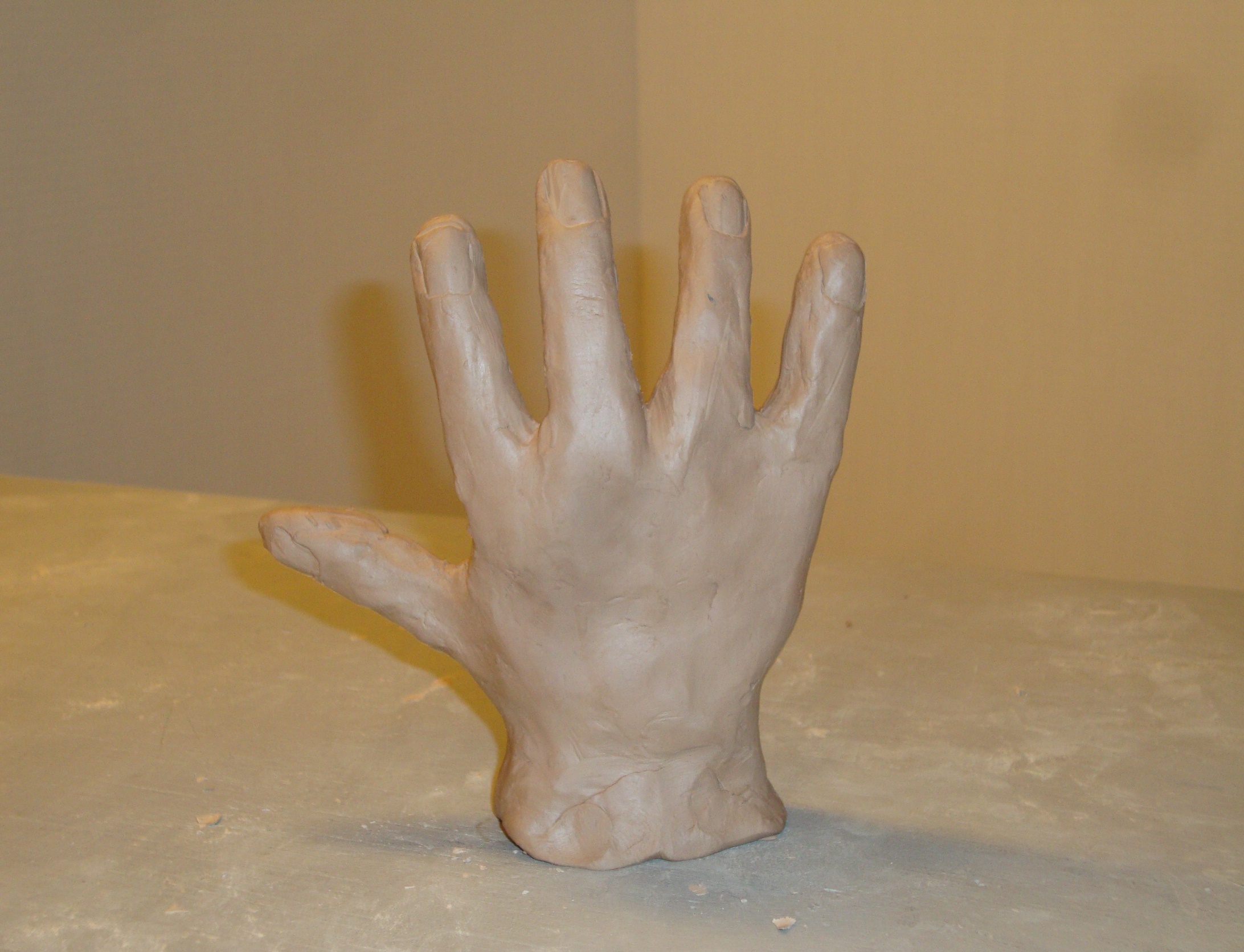 How to make  a sculpture of a hand in clay
Study your own hand very carefully. Look at the proportions and if the surface are convex or concave. Work with the sculpture upright.
If you had to work with your sculpture more with anohter occasion you can save the sculpture in a plastic bag.
 Wrap a damp piece of  cotton fabric around the sculpture. Tie the plastic bag  so it won´t dry. Don´t forget to write your name on the bag.
Good look!
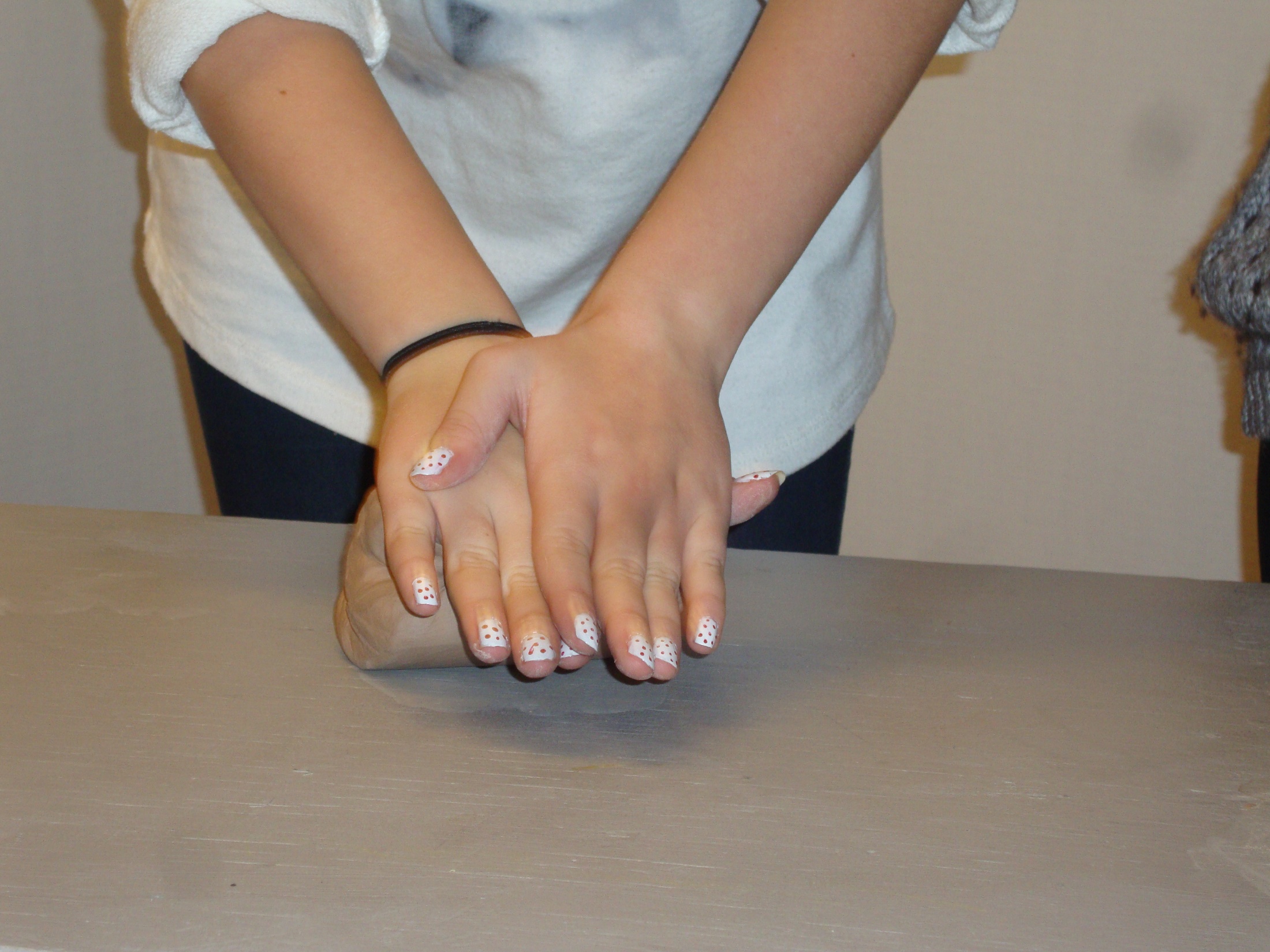 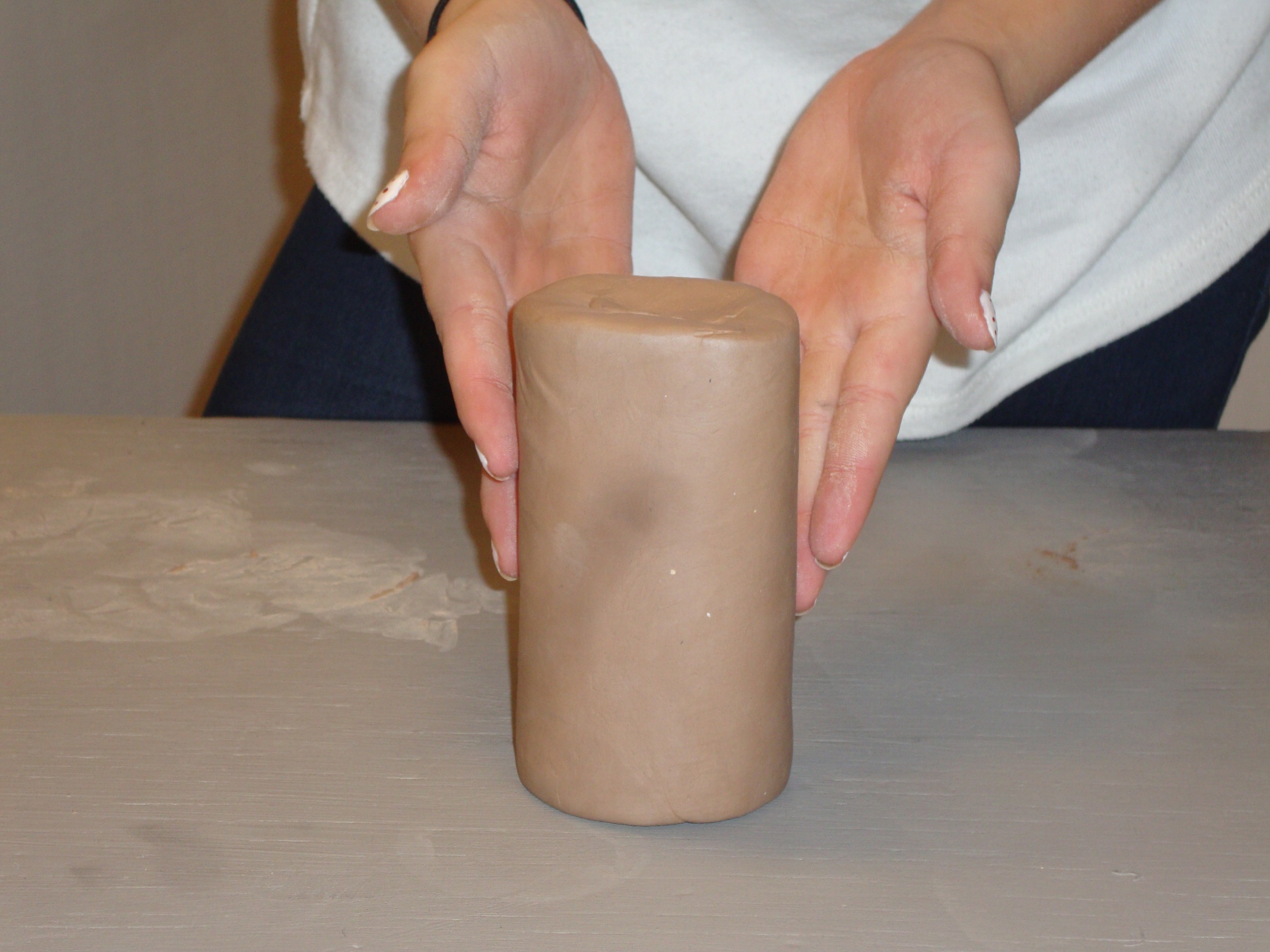 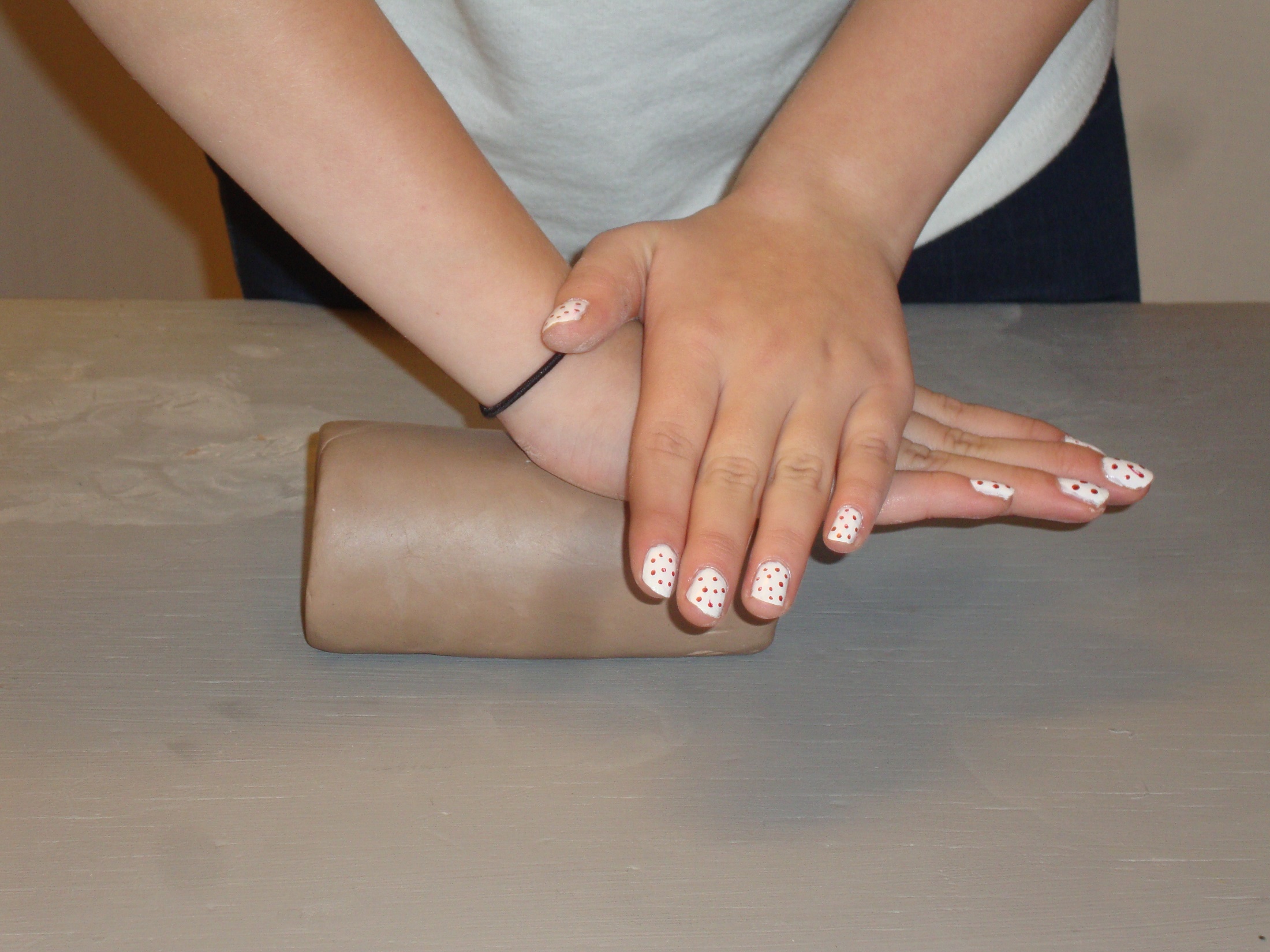 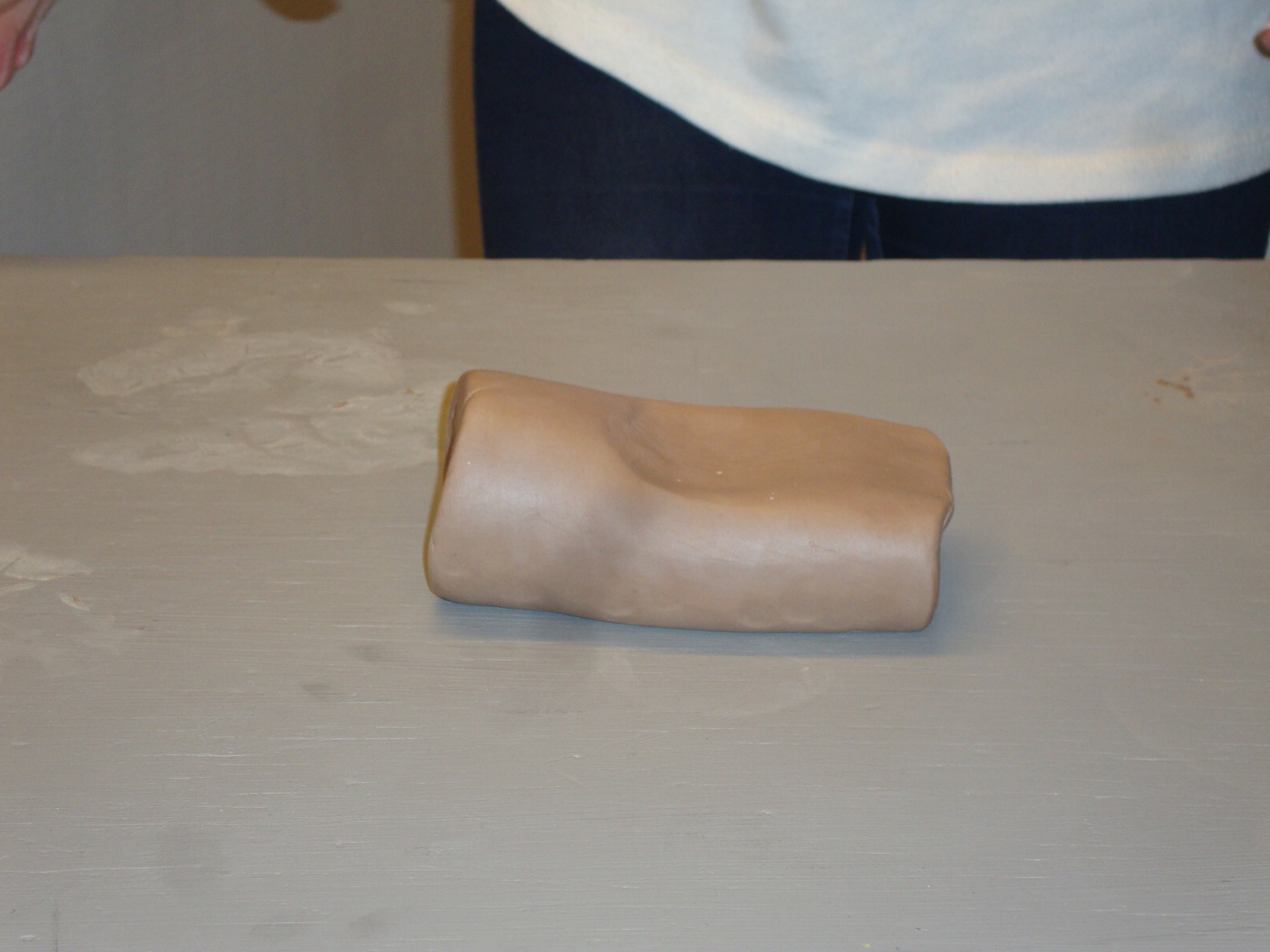 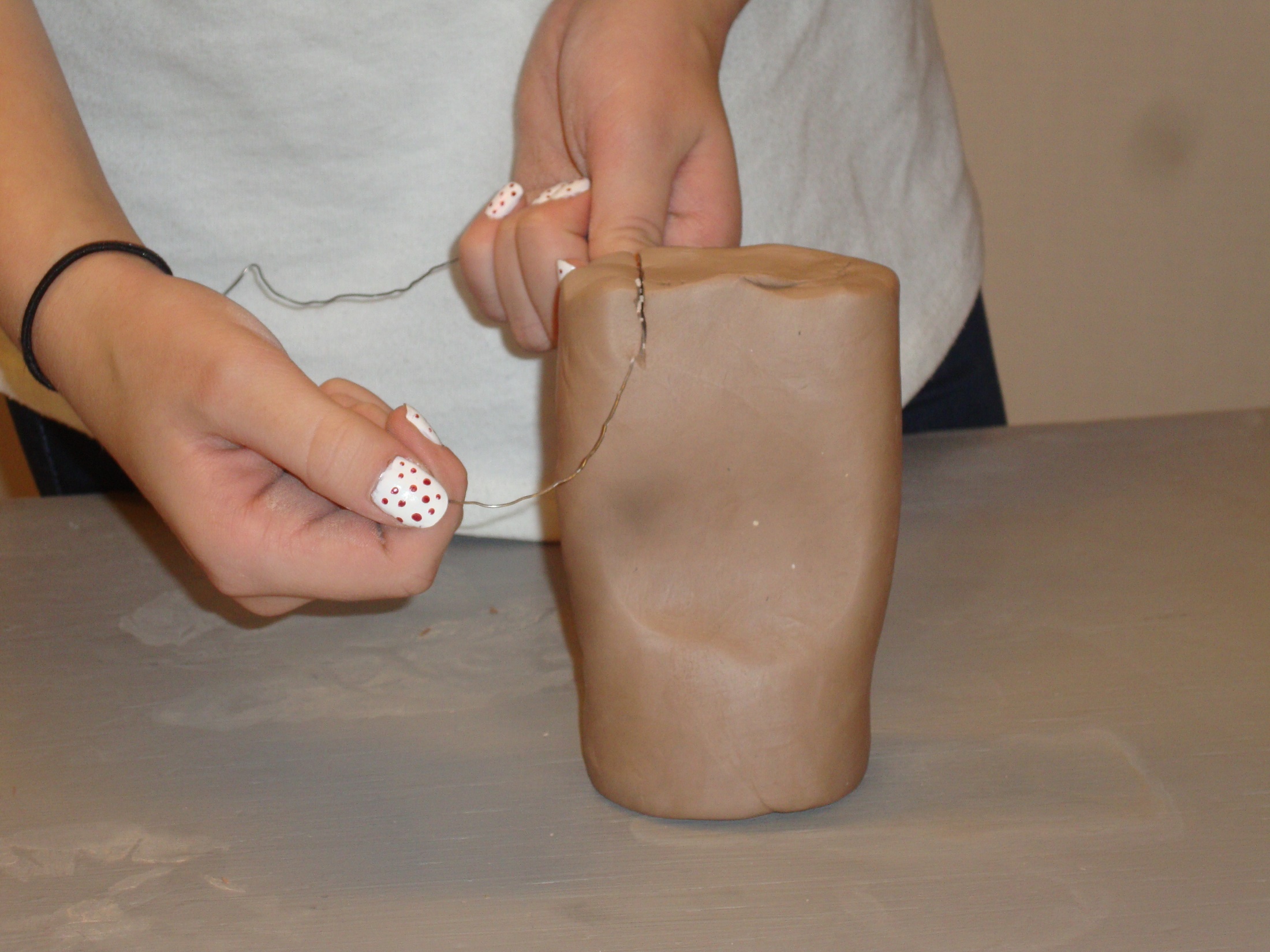 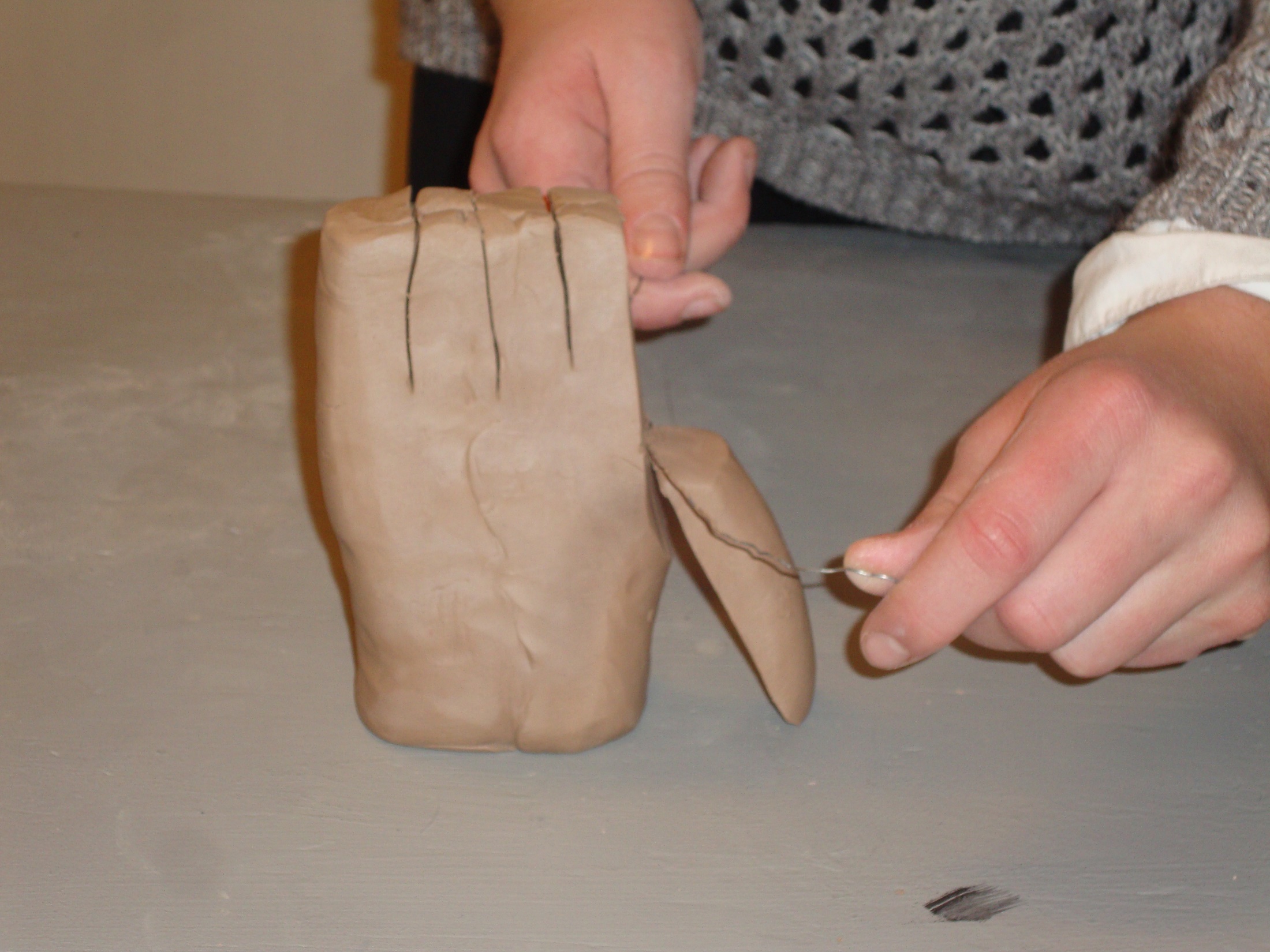 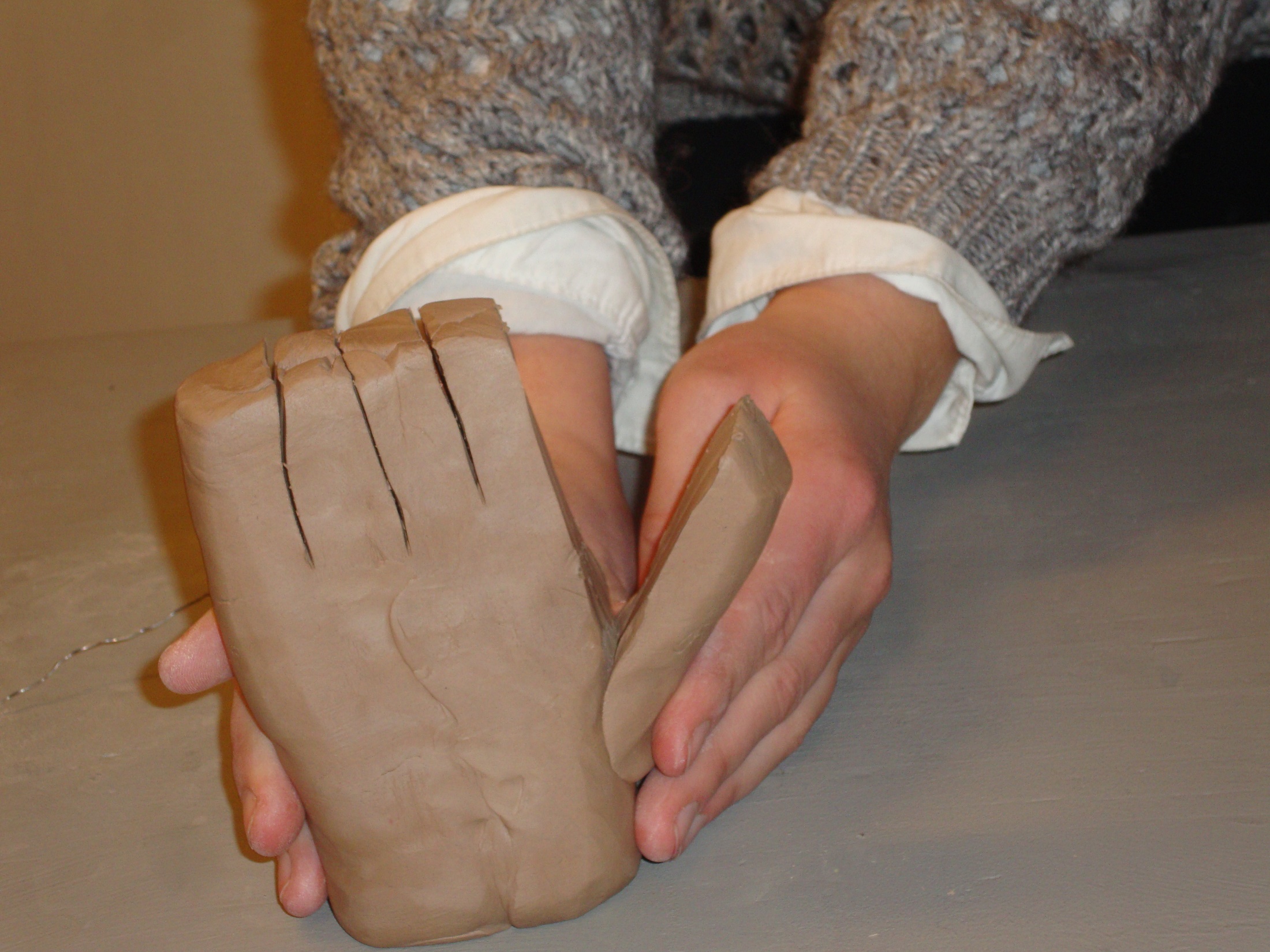 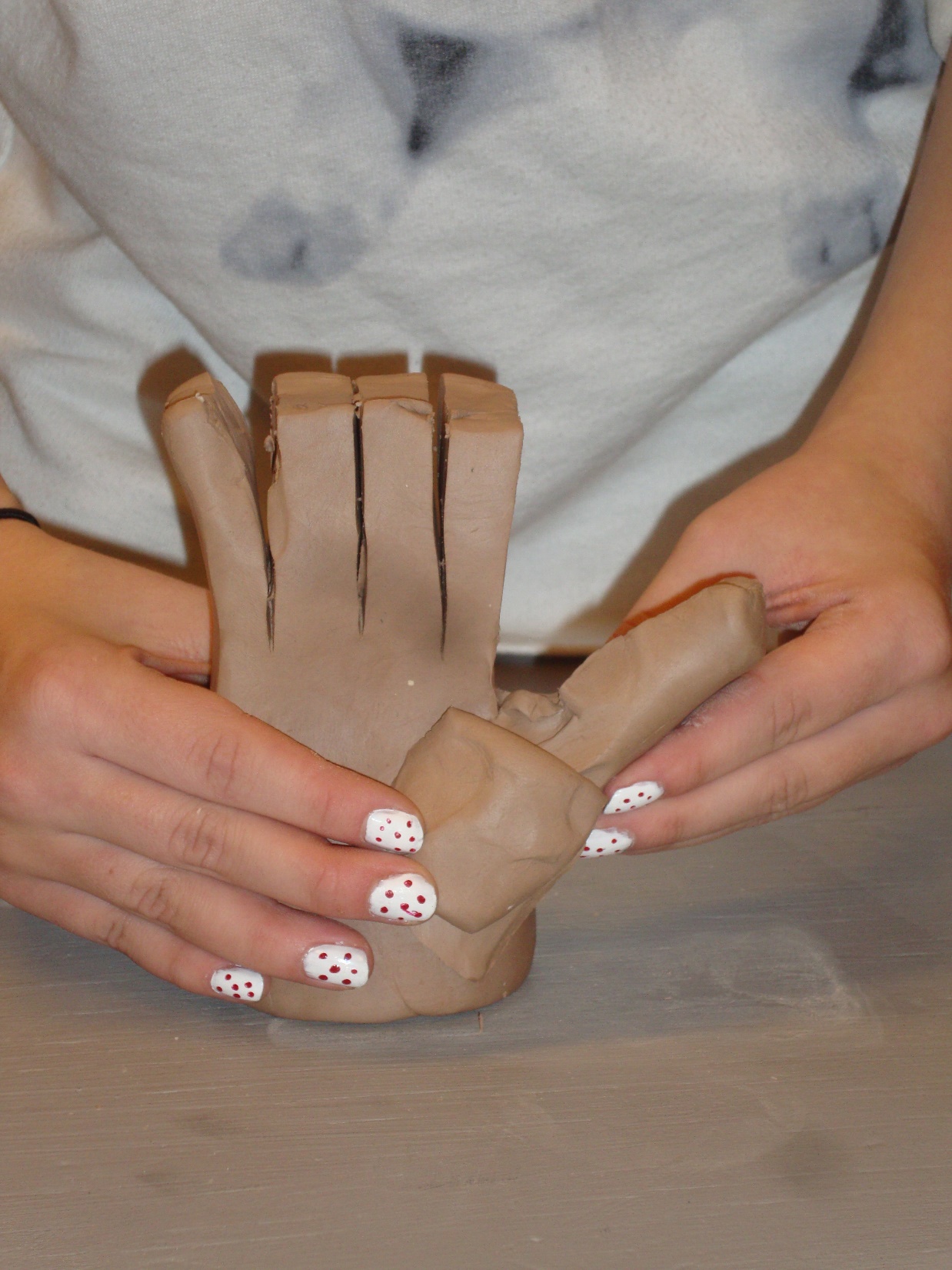 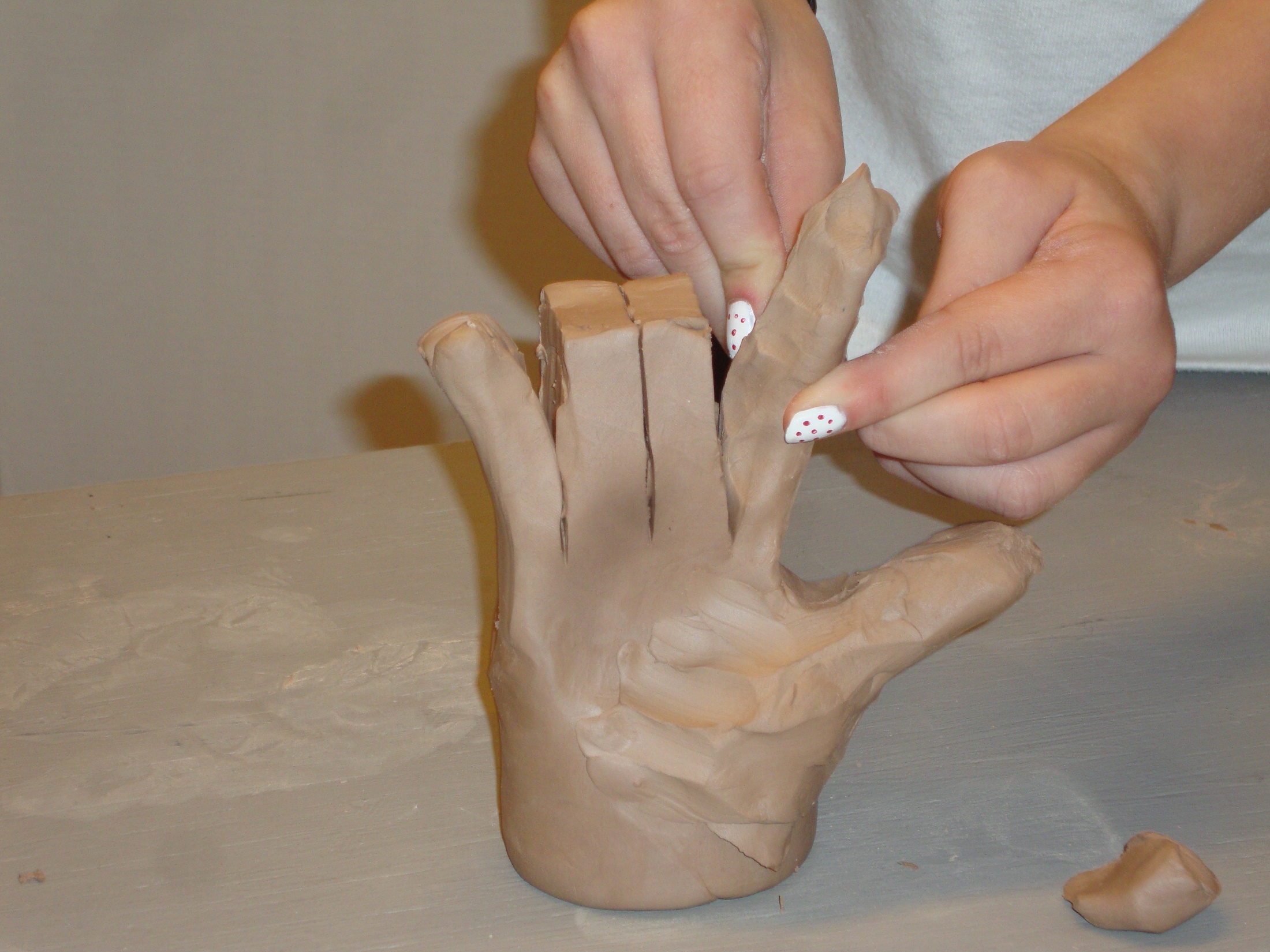 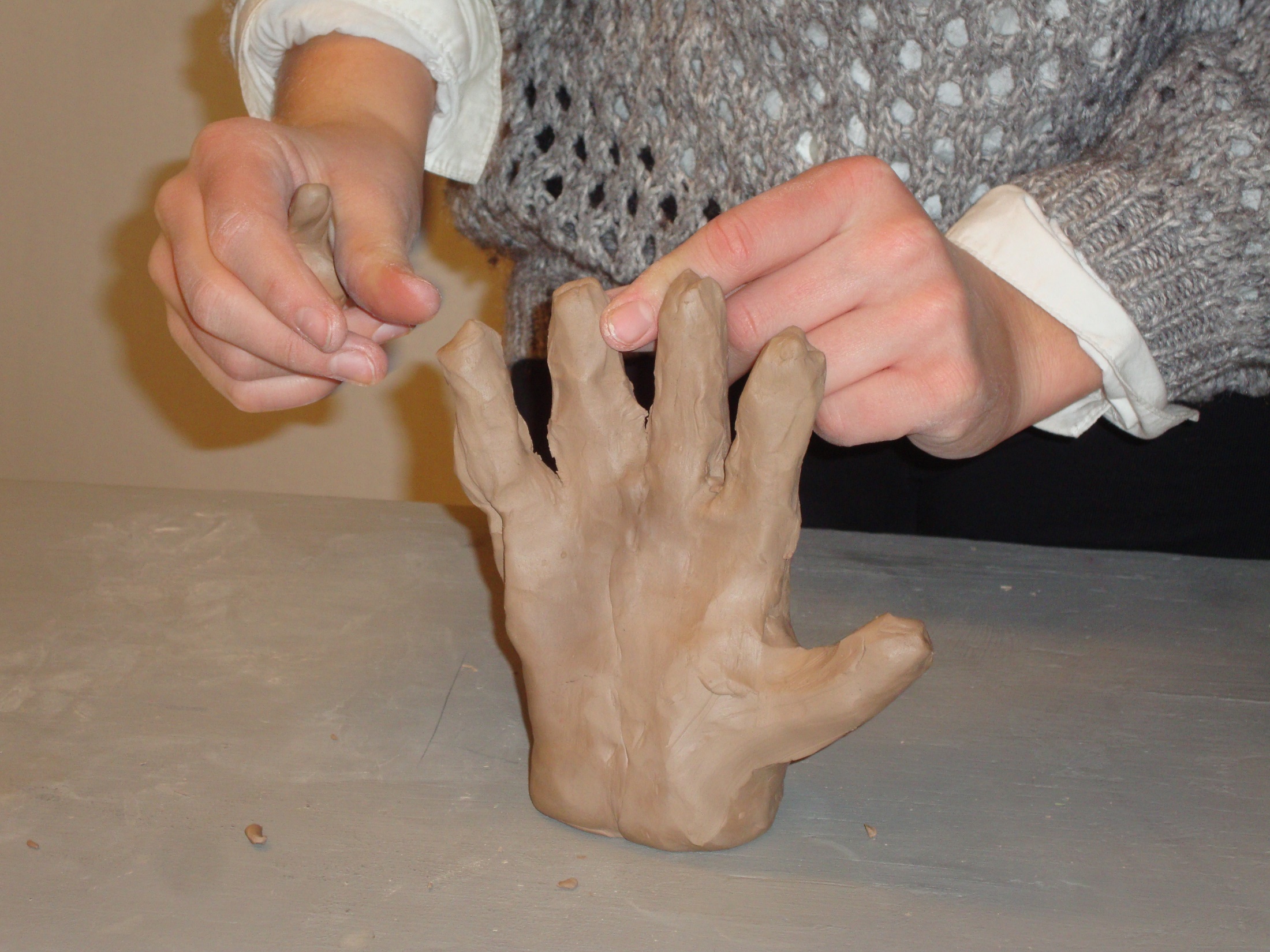 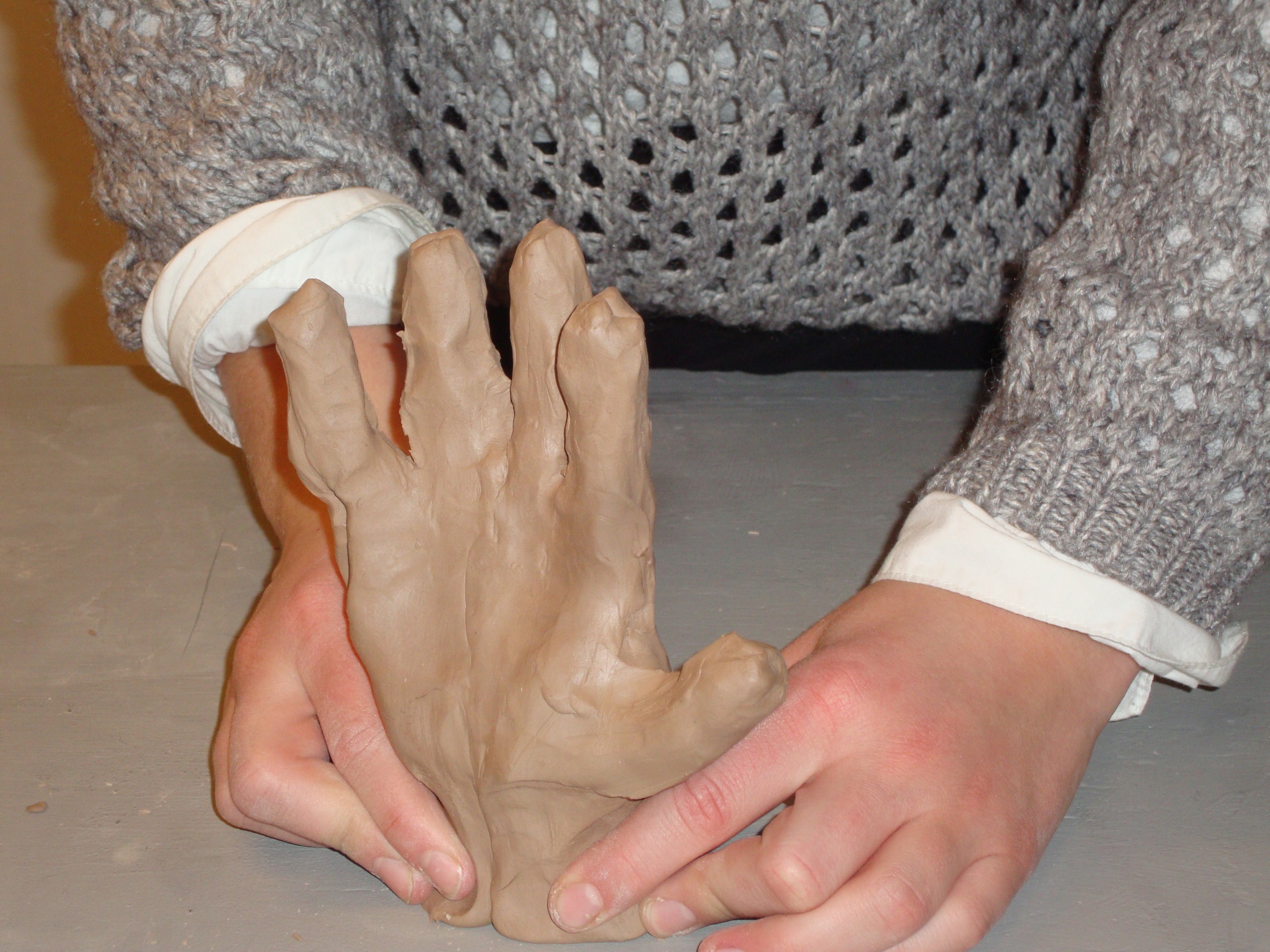 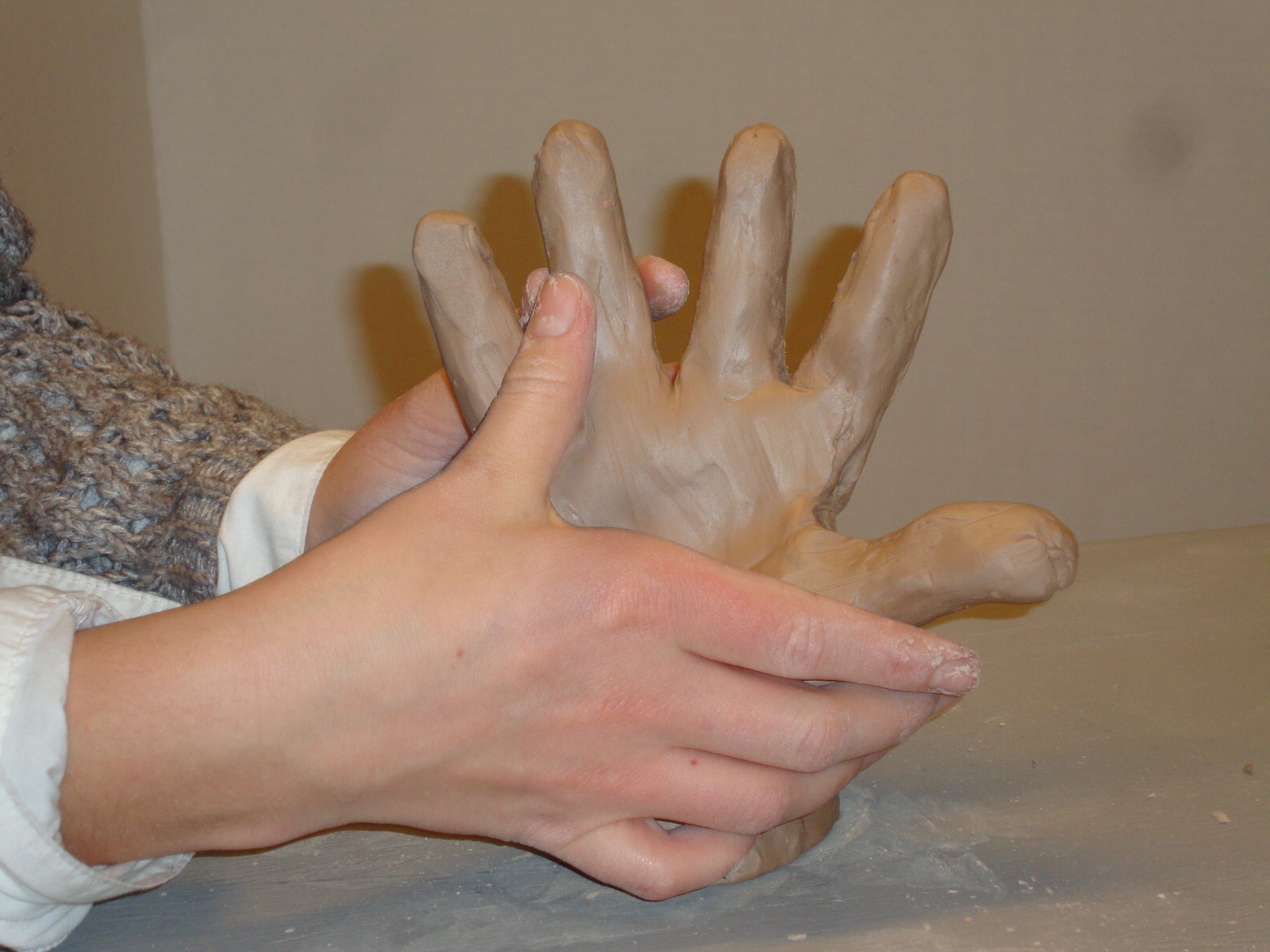 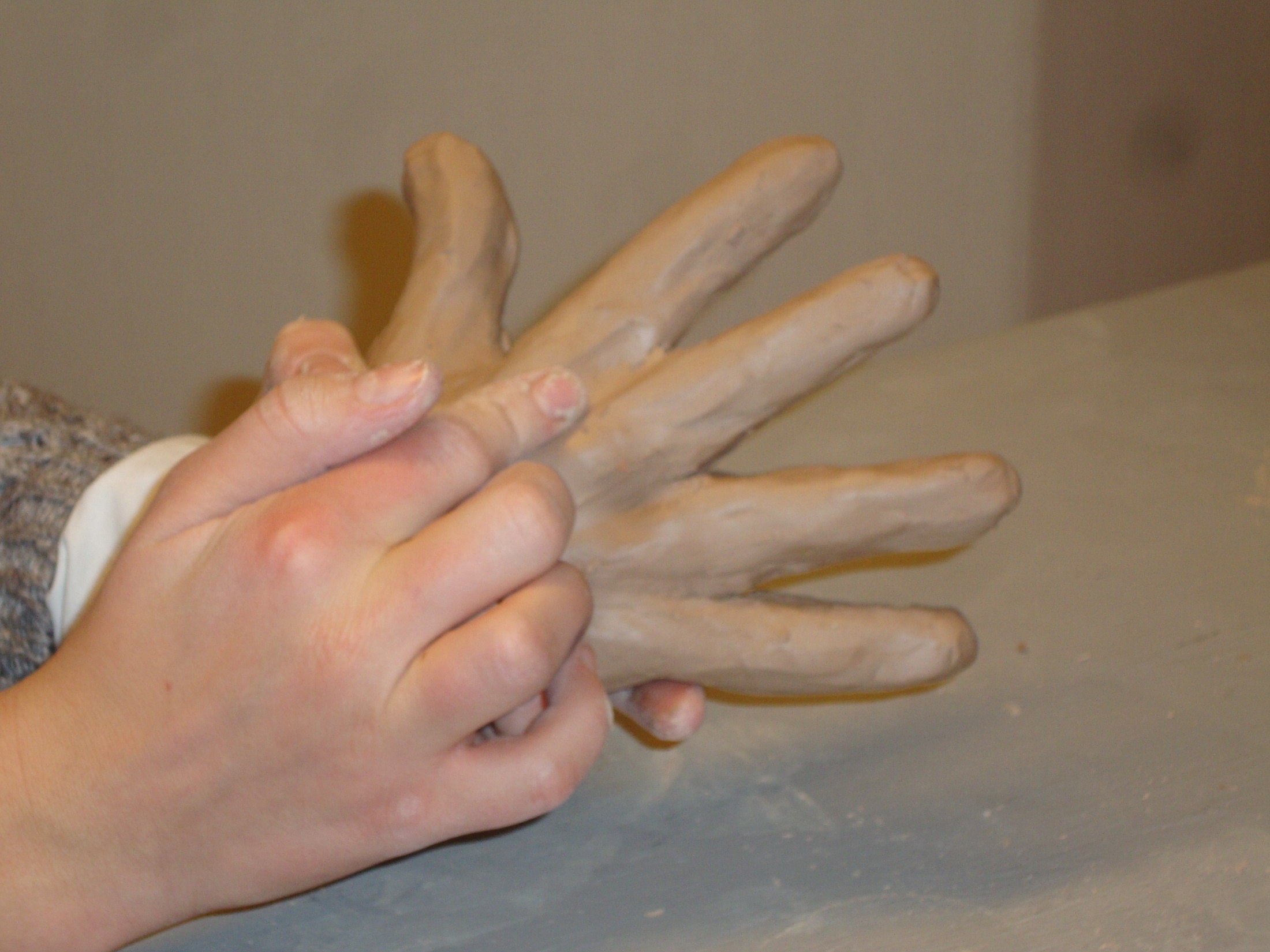 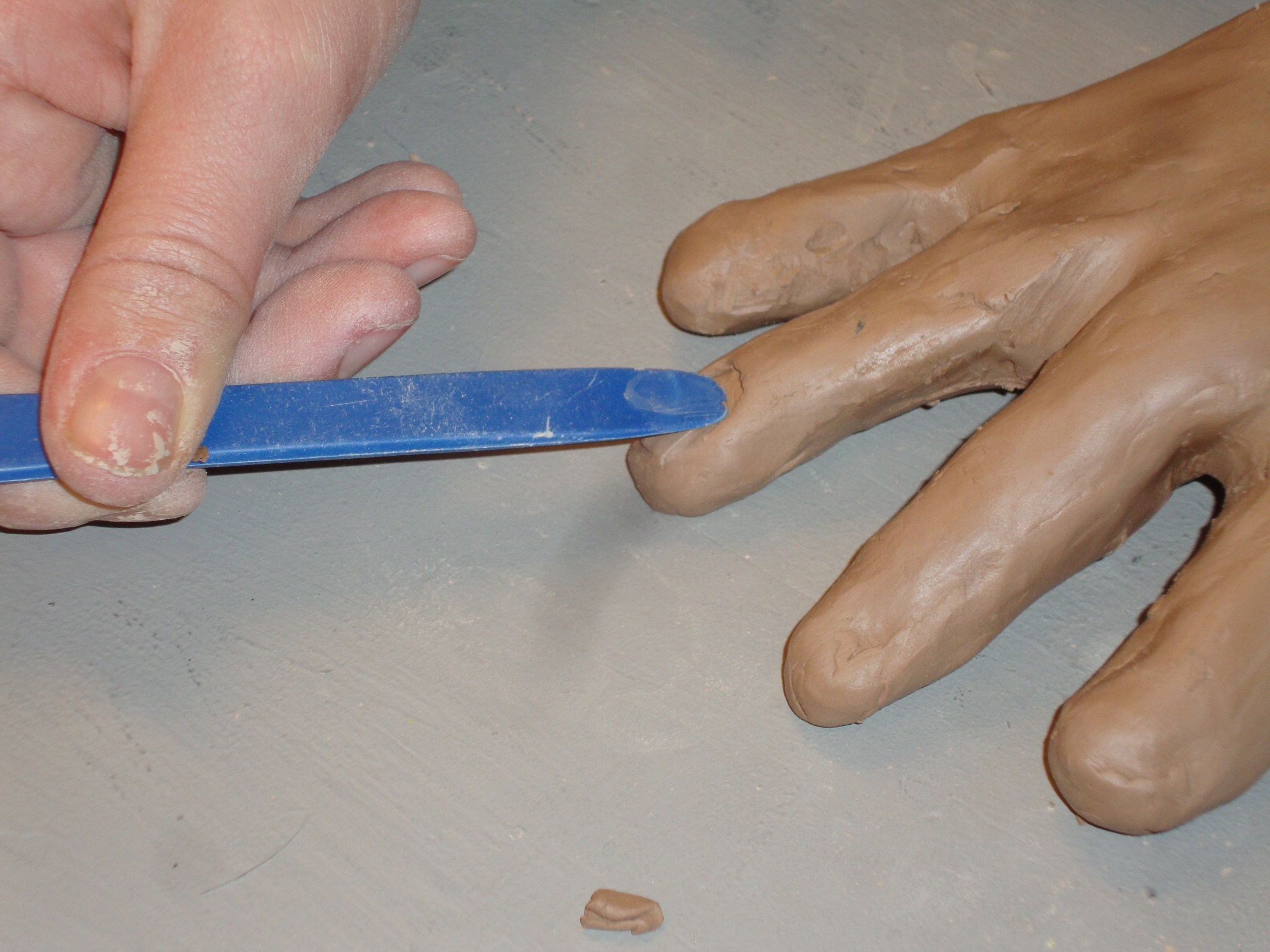 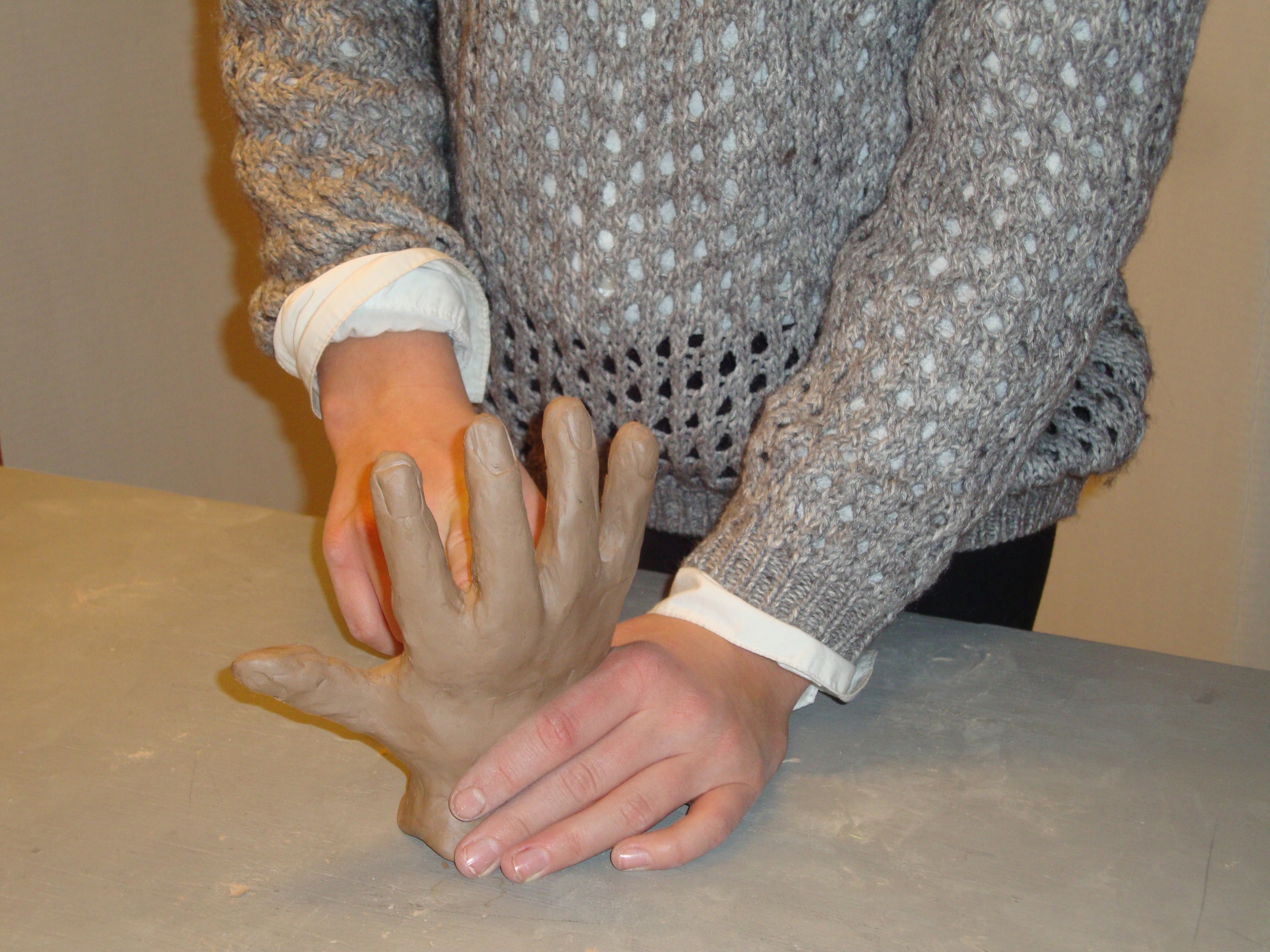 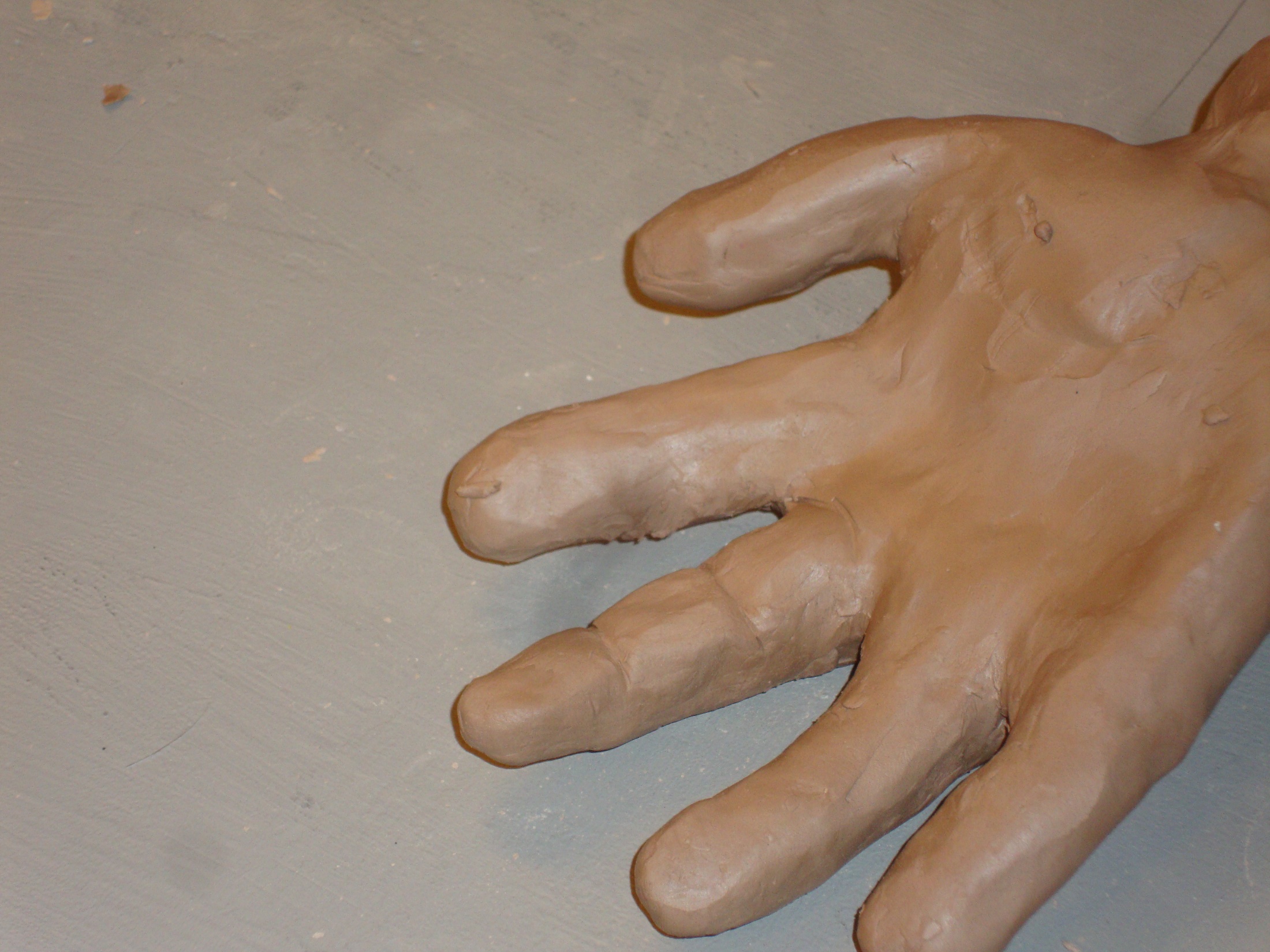 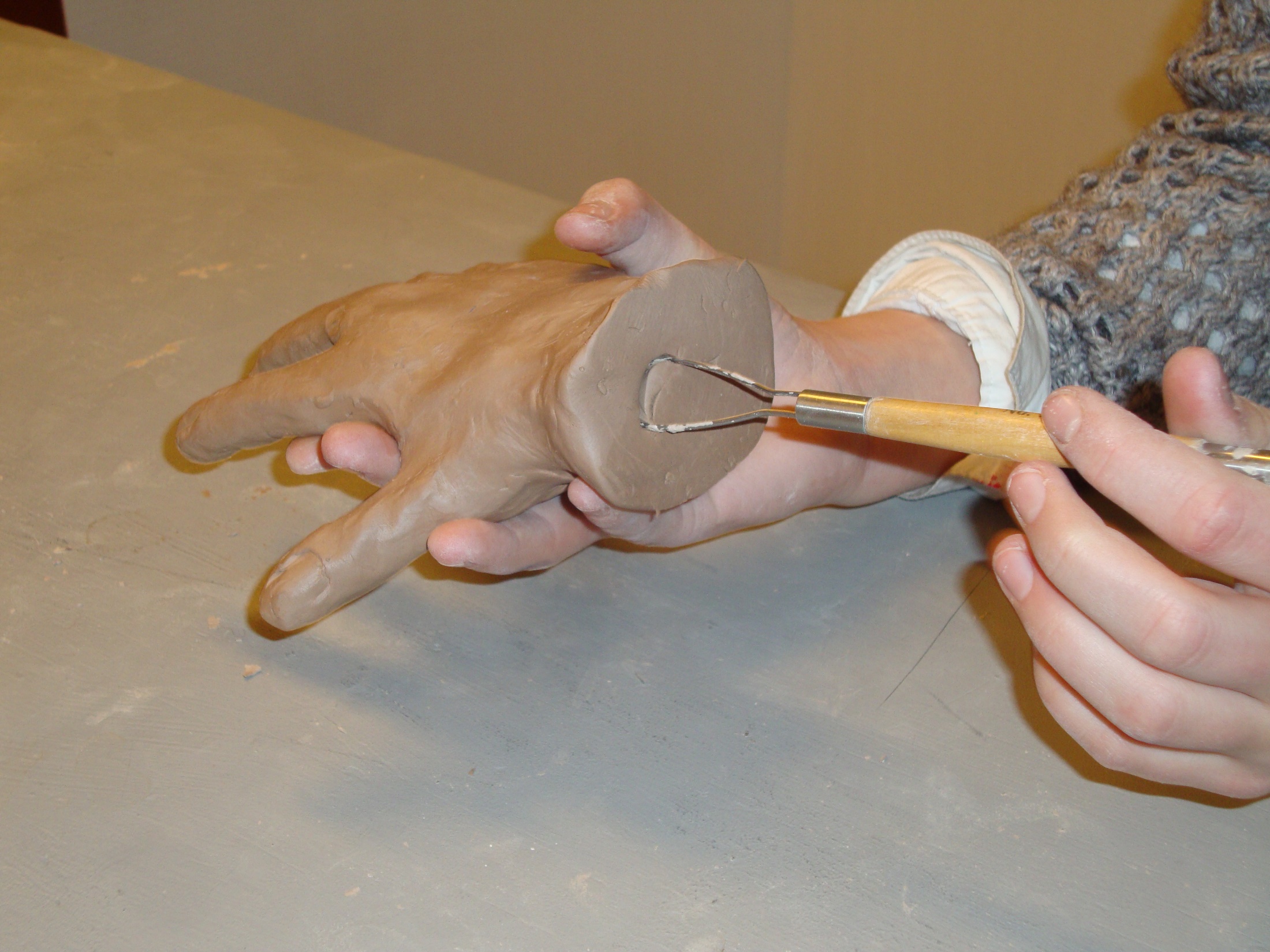 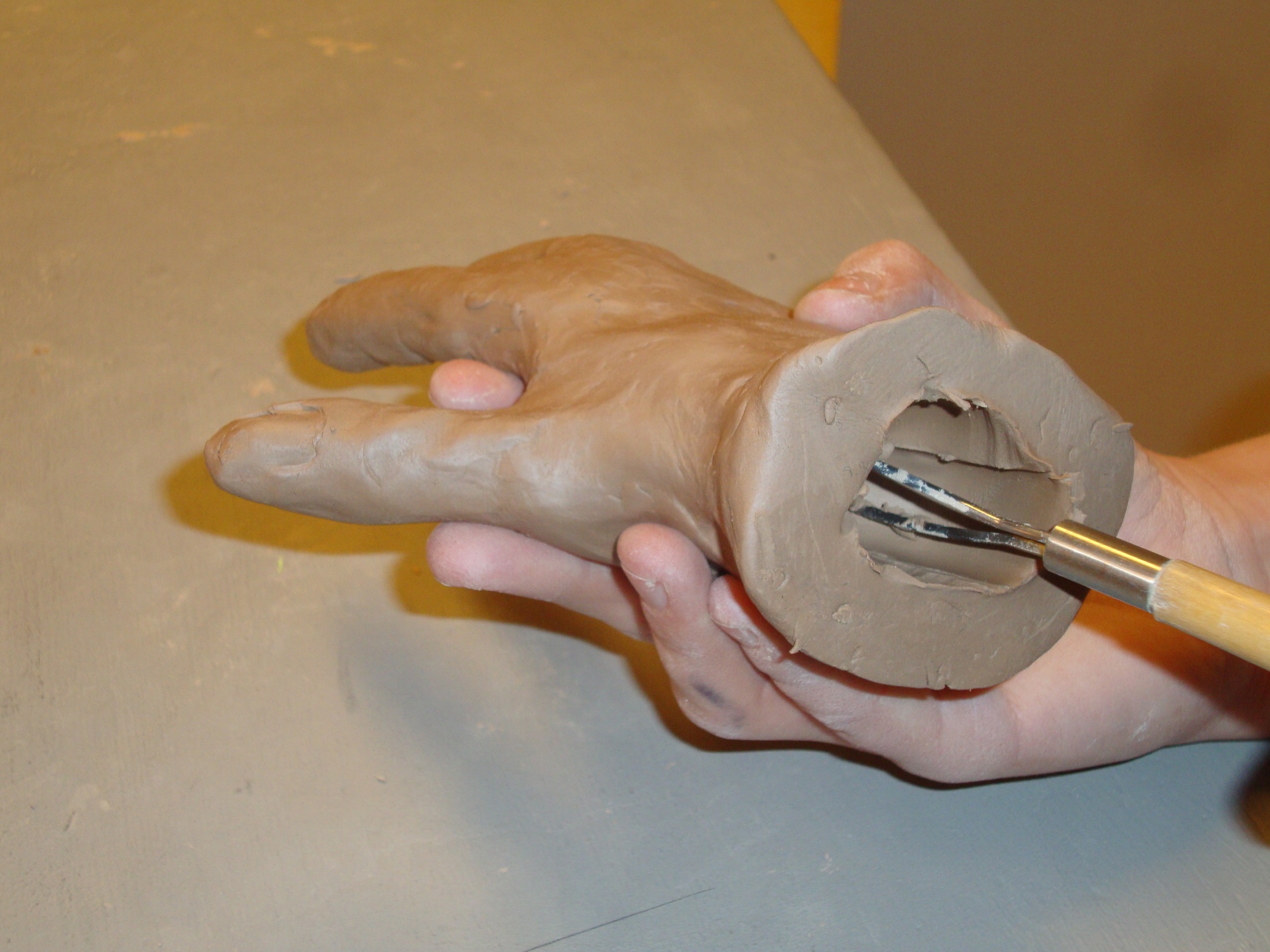 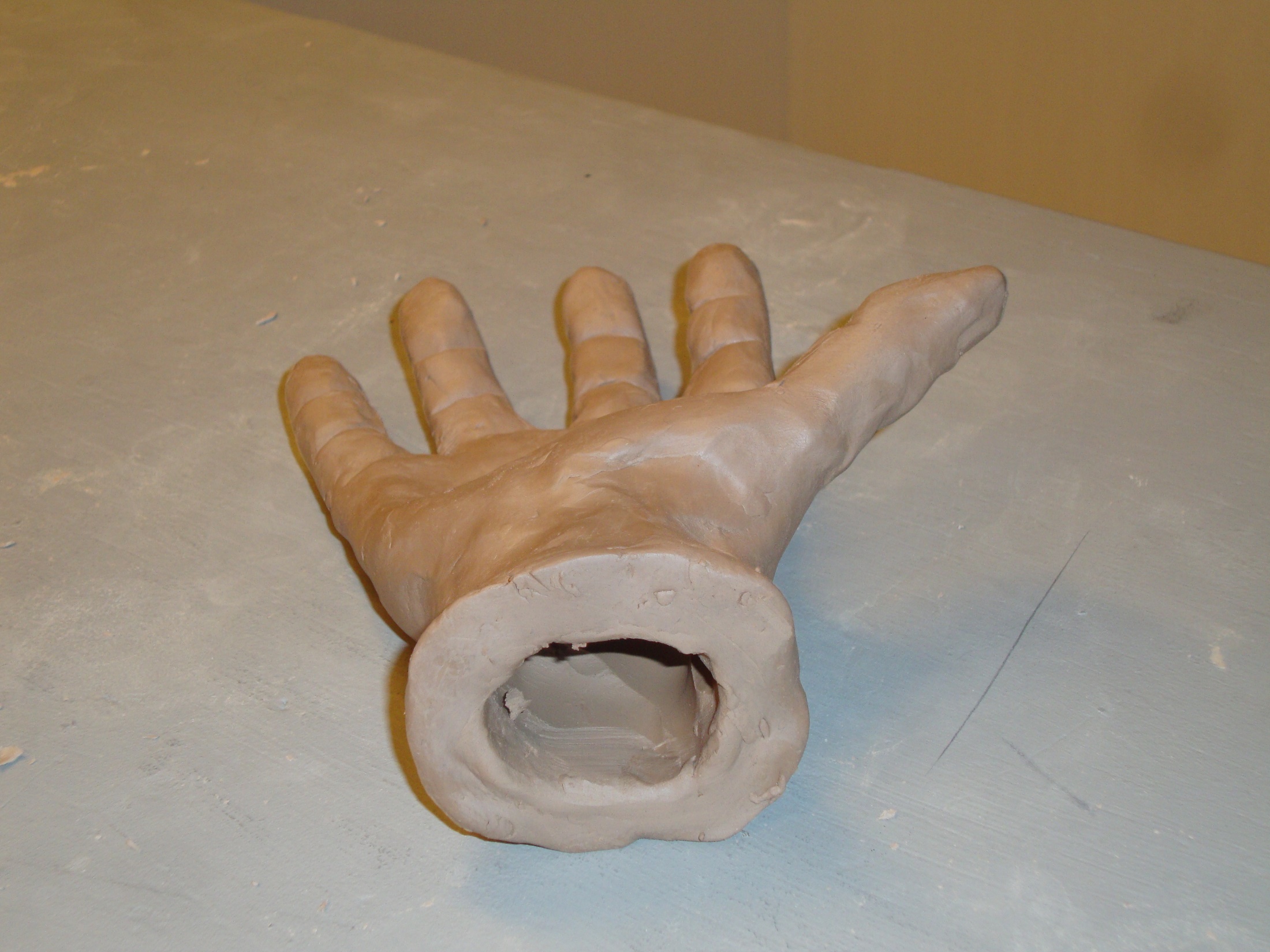 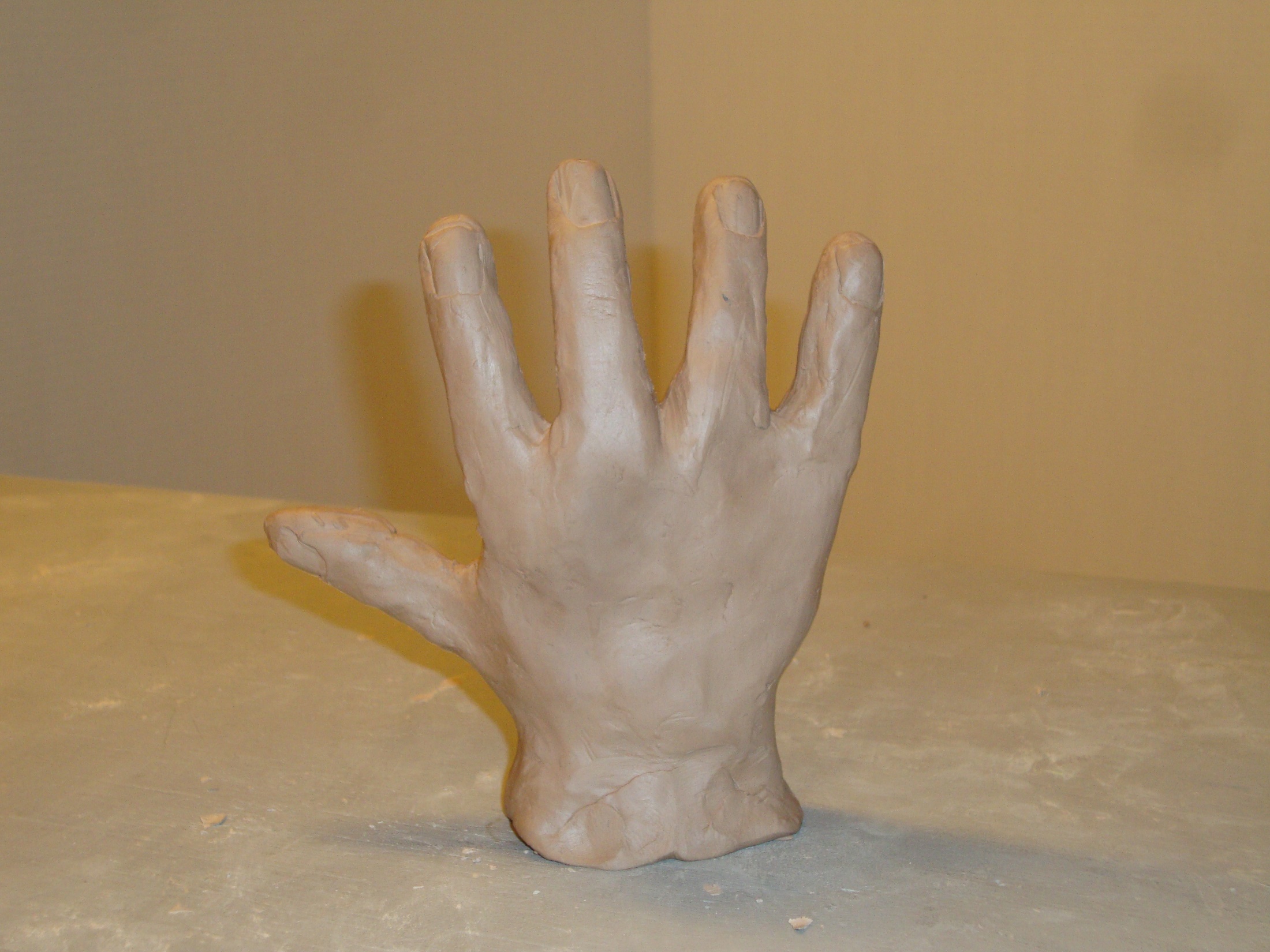 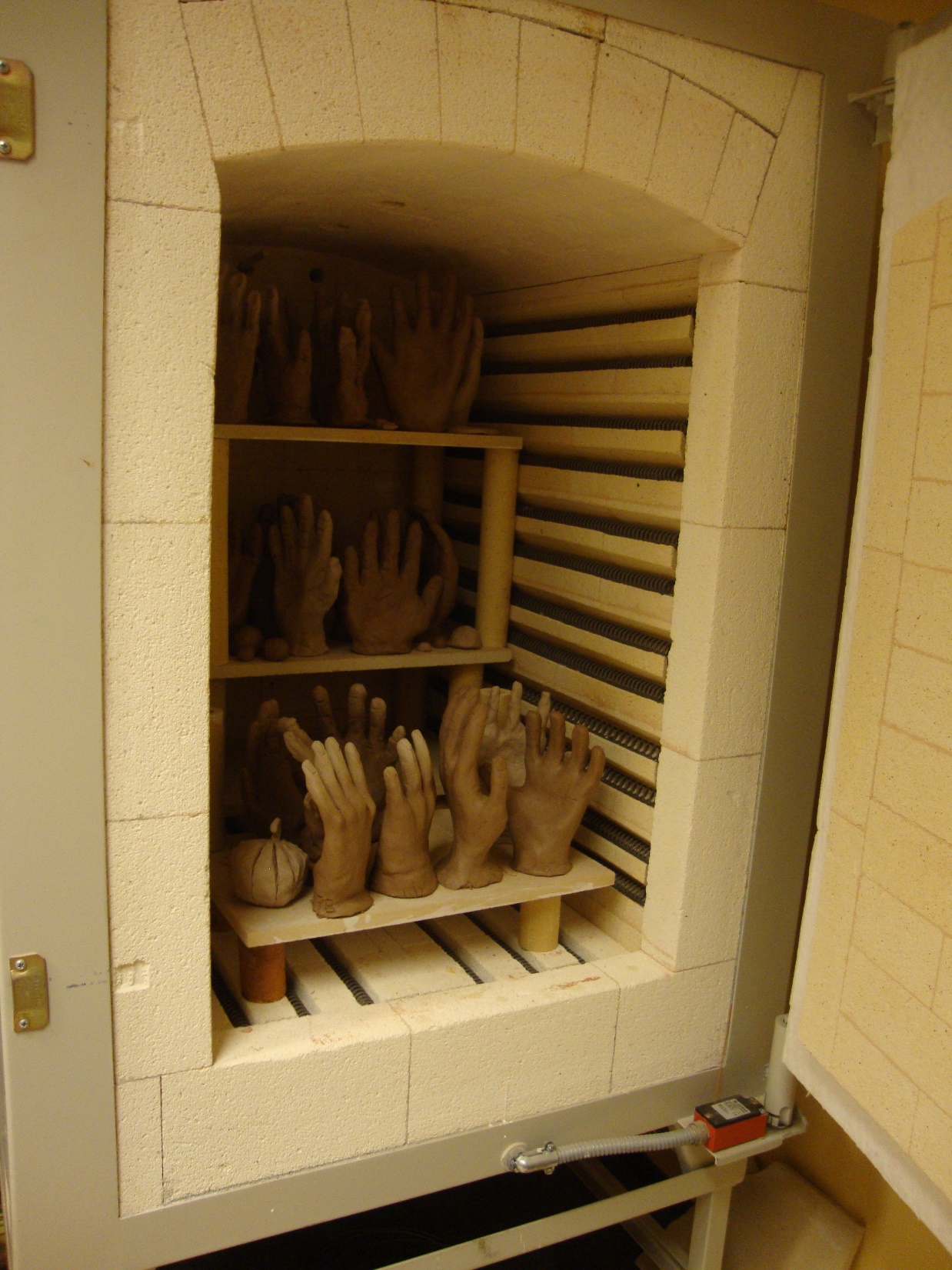